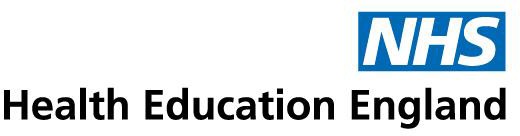 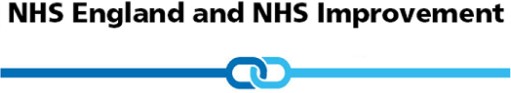 Discrimination & racism in primary care
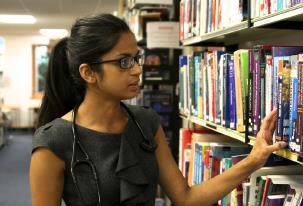 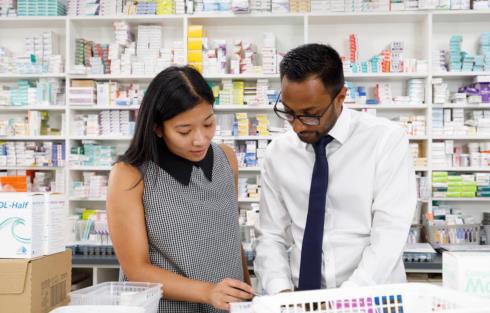 Experiences of primary care staff working in North Central London
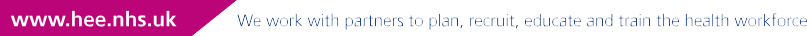 Pioneering pan-London survey
All NHS staff deserve to work in an environment that is safe, welcoming and free of discrimination.

In November/December 2021 all primary care staff in London were invited to complete a short anonymous online survey to say whether or not they had experienced discrimination at work over the past 12 months.

The survey was advertised in meetings, newsletters, social media, mailing lists and through HEE, NHSEI, Primary Care School, LMC, LPC, LDC, ICSs, PCNs, Training Hubs, EDI leads, PM Fora and networks.

This document sets out the feedback from North Central London.
Who shared their experiences?
1025 primary care team members from across London took part.
176 people worked in North Central London.
Who shared their experiences?
The roles of the 176 people responding from North Central London are below. This represents about 5% of the primary care workforce in North Central London.
GP - salaried, partner or locum
Practice Manager Administrative, clerical, reception or IT roles General practice nurse or ANP
Optometrist, optician, optical assistant Pharmacist, pharmacy technician Other supporting clinical roles
Other patient care roles e.g. health coach Other management roles e.g finance, business Dentist, dental nurse or other clinical dental Other roles e.g. paramedic, student
38%
17%
10%
9%
6%
4%
5%
4%
2%
0%
5%
Who shared their experiences?
The age, gender and ethnicity profile of the 176 people who took part in North Central London was broadly representative of the primary care workforce in the area.
32%
Non- binary and other 0%
Female 78%
25%
23%
15%
5%
Male 22%
1%
16-20	21-30	31-40	41-50	51-65 66+ yrs
Who shared their experiences?
Asian/Asian British - Indian Asian/Asian British - Pakistani Asian/Asian British - Bangladeshi Asian/Asian British - Chinese Other Asian/Asian British Black/Black British - African Black/Black British - Caribbean Other Black/Black British
White - British
White - Irish Any other White background
Arab Any other background
21%
5%
2%
2%
5%
7%
6%
2%
31%
4%
10%
2%
4%
Discrimination and harassment
Below are the proportions who said they had experienced discrimination or harassment due to their personal characteristics at work in the past 12 months. 49% said they experienced some type of discrimination.
18%
Due to ethnicity
27%
7%
Due to gender
14%
8%
Due to age
13%
2%
Due to religion
5%
2%
Due to disability
1%
1%
Due to sexual orientation
2%
Discrimination from staff
2%
Due to other characteristics
Discrimination from patients
1%
Perceived racial discrimination
Below are the proportions of people from different ethnic backgrounds who said they had personally experienced racial discrimination or harassment in the last 12 months.
Racial discrimination - past year
People from minority ethnic backgrounds were more likely to feel their ethnicity
had reduced their career progression and training opportunities in the past year.
% Asian	% Black	% White British/ Irish	% Other White	% Any other 95
83
78
62
60
50
40
35 38
31
30
30
19 25
17
15 17
11
5
2
My organistion acted fairly about promotions and progression, regardless of ethnicity
My ethnicity reduced my chances of promotion or progression
My ethnicity reduced my opportunities for training
I saw a colleague discriminated against due to their ethnicity
Racial discrimination – past year
People from minority ethnic backgrounds were more likely to say that they
considered leaving their role due to racial discrimination in the past year.
% Asian	% Black	% White British/ Irish	% Other White
% Any other
40
30
20
20
19
19
15
10
10
6
6
6
5
5
4
4
3
2
0
0  0
0  0  0
0
Senior colleague Patient complained	Colleague
Had performance measures or disciplinary action due to my ethnicity
Considered leaving or left due to racial discrimination
discriminated	about me due to	complained about
against me due to	my ethnicity my ethnicity
me due to my ethnicity
Impacts of racial discrimination
60 people shared a recent experience of perceived discrimination or harassment based on their ethnic background. Most said that the most recent instance involved subtle or underhanded comments or actions.
Examples of perceived discrimination included:
Subtle or underhand comments or actions, 70%
racial slurs / stereotyping
being undermined or put down
not being listened to, treated with
respect or promoted
patients wanting to see someone else

People said this led them to:
Direct comments or actions, 20%
feel undervalued, unsupported, demoralised
have significant mental health concerns
leave the job or go on sick leave
Aggressive or threatening behaviour, 10%
Examples of discrimination
“My employers bullied me and made sexist and racist comments to me and other members of staff from the same mixed background as myself. They commented on my religion and would say I’m going to hell because I don’t believe what they believe. They failed my probation with no valid reason.”

“One of our receptionists was called a n**ger by a patient and I witnessed this patient assault other receptionists by throwing something at them and shouting. I was distressed by this incident but more deeply distressed by what I perceived as a lack of leadership and action taken by my practice. The junior practice manager arranged removal of the patient, however not a single partner spoke to myself or any of the receptionists involved.”

“I am regularly told by patients that there are too many Indians in the NHS, other people don’t have a job since ‘your lot’ arrived and all opticians are ‘Pakis’ now. Colleagues stand by and say nothing.”
Reporting racial discrimination
Of the 60 people who described their experiences of racial discrimination,
42% said they or someone else reported the most recent incident.
Only 1 in 10 said they reported it and it was dealt with well.
12%
I reported and it was dealt with well
22%
I reported but not dealt with well
8%
Someone else reported
43%
Did not report as thought nothing would be done
18%
Did not report as worried about consequences
15%
Did not report as did not know who to report to
3%
Dealt with issue directly with person
People could give more than
one reason for not reporting
3%
Did not feel need to report
Do people know what to do?
Regardless of whether they experienced discrimination, we asked if people knew where to get help with ANY harassment or discrimination at work. Many said they knew where to go for help, but people from minority ethnic backgrounds were least likely to feel confident that anything would be done.
% Asian	% Black	% White British/ Irish	% Other White	% Any other
89	89
85
83	83
82
70	70
62
54	54
53
50
50
49
I know where to go for help to deal with any harassment or discrimination I see or experience at work
I would feel secure raising concerns about harassment or discrimination where I work
I am confident that my organisation would address concerns I raise about harassment or discrimination
What are the top priorities?
47 people suggested practical things to tackle racial discrimination or harassment (regardless of whether they had experienced any):

Training about diversity and unconscious bias for all staff (32%) and helping people feel confident to raise and deal with issues (13%)
Recruiting diverse people to (senior) roles and setting diversity targets (28%)
Independent body to investigate and support, including advice helpline and
anonymous reporting (17%)
Zero tolerance campaign, informing patients about what is unacceptable and making it easy to remove patients from the register (13%)
Safe spaces to discuss and report issues, including meetings, website forum
and regular surveys like this (13%)
Standardised policy and protocols for responding (6%) and more promotion of the process for reporting and getting support (4%)
What are the top priorities?
“People need to be held accountable for their actions. People want to report the behaviour of senior staff but are too scared to do so out of fear we will lose our job. There is a very strong racial bias and racist undertone especially in senior management. It is very alarming and concerning. There needs to be more support.”

“At GP practices there is no transparency on how staff are treated and why they leave. The GP partners have ultimate control and as such the culture becomes very tight knit. They will not address behaviours from individual partners even when this is quite clearly discriminatory. We need independent help.”

“Raise awareness it is not just people of colour who experience racism. Being White non-British is like having a hidden disability. No one is willing to acknowledge the racism that occurs.”
What have we learnt?
49% of people responding from North Central London said they experienced some type of discrimination or harassment due to their personal characteristics at work last year.
27% said they experienced racial harassment or discrimination from
patients and 18% from colleagues or managers.
42% of recent instances of racial discrimination were reported, but most said the issue was not dealt with well.
Asian and Black people were more likely than others to say they had experienced racial discrimination, but were less likely to know where to get help and less likely to feel confident about raising issues.
The most common suggestions to help address racism at work were training for all team members, recruiting a more diverse range of people to leadership positions, and an independent group to give advice and investigate.